ACT Goal Setting
enCompass Academy
ACT Writing
The highest score is 12 points
You will be scored by two reviewers
Each reviewer will score you out of 6 points
These scores are added together
Scoring Breakdown
What should my essay look like?
Argumentative
Use the claim, evidence, reasoning technique
Include a counterclaim
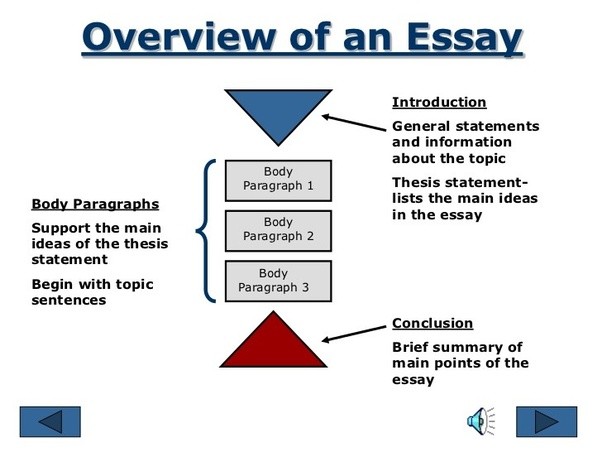 Tips
Your argument, organization, and supporting examples are the most crucial pieces of your essay, but these four writing tips can help boost your score.

1. Go Long
Yes, ACT graders really do tend to reward longer essays. Try to write at least four paragraphs spanning two to three pages. If your handwriting is large, make sure you write an extra page to compensate!
Tips
2. Keep It Interesting
Vary your sentence structure to improve the rhythm of your essay. If you write a really long sentence with lots of modifiers and dependent clauses, it sometimes helps to follow it with a shorter, more direct sentence. It really works.
Tips
3. Watch Your Word Choice
Sprinkle some nice vocabulary words throughout your essay (make sure to spell them correctly!). If you’re uncertain about the meaning or spelling of a word, it’s best just to pick a different word. Using a big word incorrectly makes a worse impression than using a smaller word correctly.
Tips
4. Practice Your Best Handwriting
Though graders shouldn’t take neatness into consideration when determining your ACT writing score, the bottom line is that a neat, legible essay is easier to read. And a happy grader is a good thing! For an essay that's truly easy on the eyes, make sure you ident each paragraph and avoid messy cross-outs
College Selectivity Chart
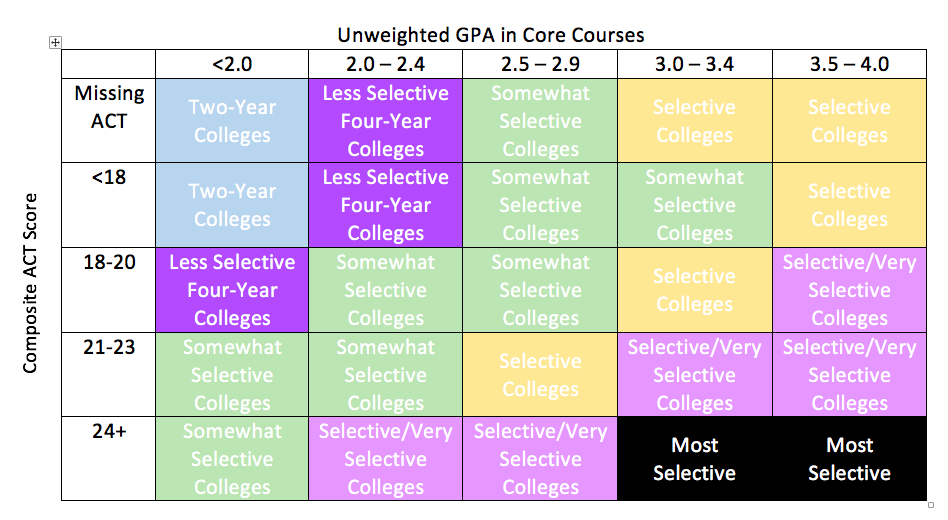 Empty Bubbles?
You DO NOT lose points for answering in correctly
If you don’t have enough time to answer all the questions, guess
Near the end of your test make sure to fill in all the bubbles for the rest of that test
DO NOT leave answers blank